The BHS Learning Journey
Your future this way.
Skills we will work on in each  term:

AO1: Demonstrate knowledge of locations, places, processes, environments and different scales. 

AO2: Demonstrate geographical understanding of concepts and how they are used in relation to places, environments and processes; the interrelationships between places, environments and processes.

AO3: Apply knowledge and understanding to describe, explain, interpret, analyse and evaluate geographical information and issues to make judgements, including 10% applied to fieldwork context(s). 

AO4: Select, adapt and use a variety of skills and techniques to investigate questions and issues and communicate findings.
I am going to...........................to study..................
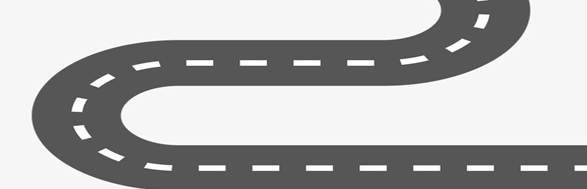 You did it! Good luck on your next adventure!
Model answers unpicked and critiqued
Practice questions completed and assessed
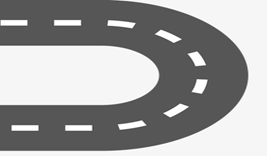 Revision.
Exams
Revision techniques shared and modelled
End of Year 11  Preparation
Year 11
Summer Term 2
Exam Season.
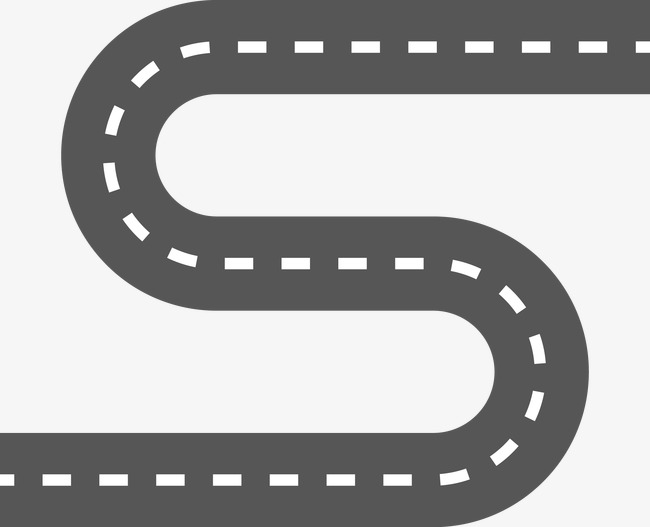 Paper 3 - Section A – Issue evaluation booklet AQA. Pre-Release.
Revision Paper 3 - Unseen FW questions.
Year 11
Summer Term 1
Revision – Glaciation  Recap.
Exam techniques – Revise all topics. exams start.
Revision - Urban Issues and Challenges Recap.
Topic 4 – Recap lockdown learning -  catch up Urban Issues and Challenges Paper  2 – Section A and Glaciation Paper 1 Section C. Issue Evaluaton (Pre- Release ) and unsee FW Qs. Start Revision.
The UK Deindustrialisation and post – industrialisation.
Economic Change in Nigeria Case study.
Rural Change and The North South Divide .
Transport changes and the car industry in The UK .
Assessment – Challenges of natural hazards/ Changing Economic World and glaciers and urban issues and challenges.
Feedback from mocks X3
Nigeria's Geography.
Year 11
Spring   Term 2
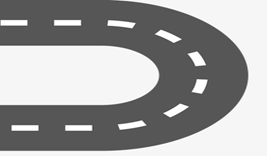 Fair trade and appropriate technology.
Christmas Mock Exams all 3 Papers.
Debt relief.
Consequences of development.
Tourism Tunisia.
Barriers to development.
TNCs.
DTM and population.
Development indicators.
Year 11
Spring   Term 1
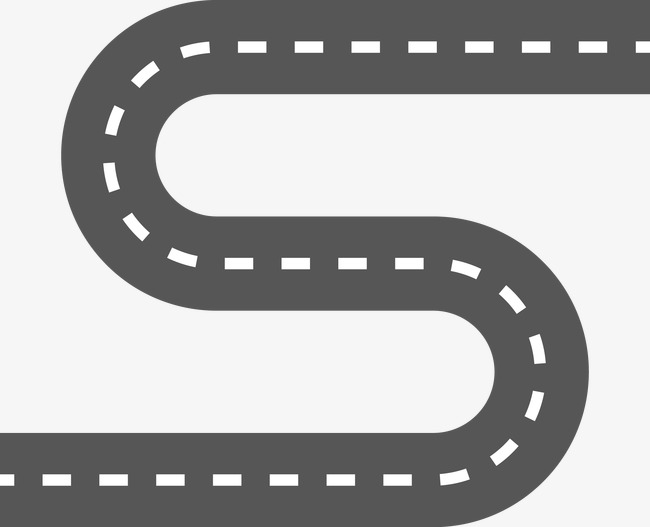 Topic 3 – Changing Economic World  – Paper 2 – Section B
Feedback from mocks X2
Extreme weather in The UK.
Tropical Storms – Hurricane Katrina.
Climate Change.x3
Global Atmospheric Circulation Model.
The three "P's" policy.
HIC case study Christ Church – New Zealand  earthquake.
LIC case study Haiti earthquake.
Year 11
Autumn   Term 2
Earthquake Measurements.
Topic 2 – Challenges of Natural Hazards – Paper 1 – Section A
Assessment – September Mock exams 
AQA Paper 1: Section B: The living world & Section C: Physical landscapes in the UK -1hr 
AQA Paper 2: Section A: Urban issues and challenges & Section C: The challenge of resource management -1hr 
AQA Paper 3: Section A: Issue evaluation  - 35mins
Two weeks revision - Paper 1 and 2 and issue evaluation
Plate Tectonics.
Welcome back
Year 11
Autumn   Term 1
Natural Hazards introduction.
Topic 1 –Recap off all content taught in year 10 and mock exams. And start topic 2 – week 4.
Start Topic 2 – Challenges of natural Hazards.
What are my expectations for learning and behaviour in Geography? What does our ethos look like in the classroom?